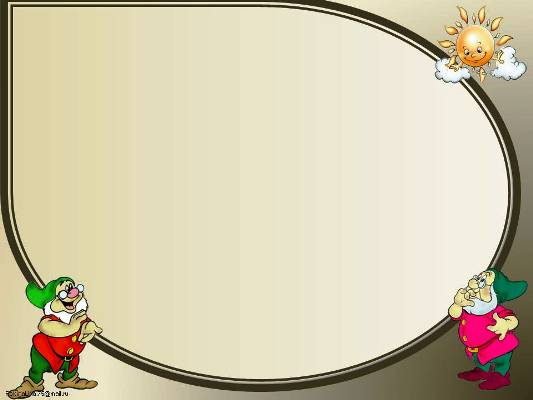 Классный час«дружба»
[Speaker Notes: 3Эпиграф (прочитать]
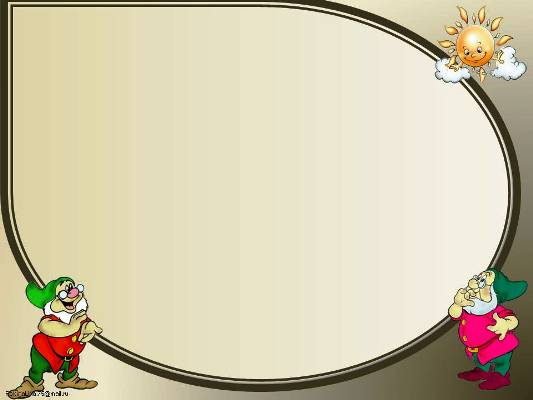 «самый прекрасный подарок после мудрости,которым могла бы одарить нас природа, -это дружба»франсуа де ларошфуко
[Speaker Notes: 3Эпиграф (прочитать]
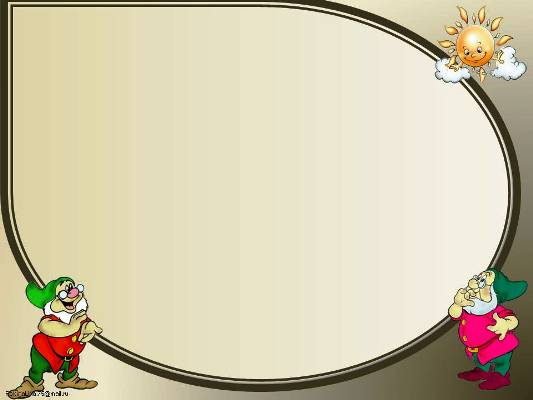 Дружба – близкие отношения, основанные 
на взаимном доверии, привязанности, 
общности интересов.
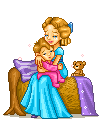 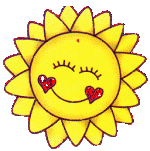 Друг – это человек, который 
связан с кем-нибудь дружбой.
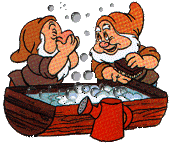 (из словаря С.И.Ожегова)
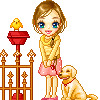 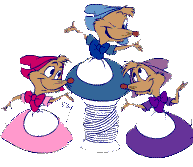 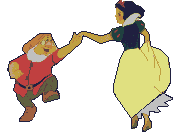 [Speaker Notes: 5 Зачитываю из толкового словаря определение Дружба и Друг]
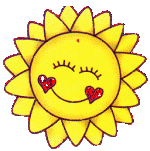 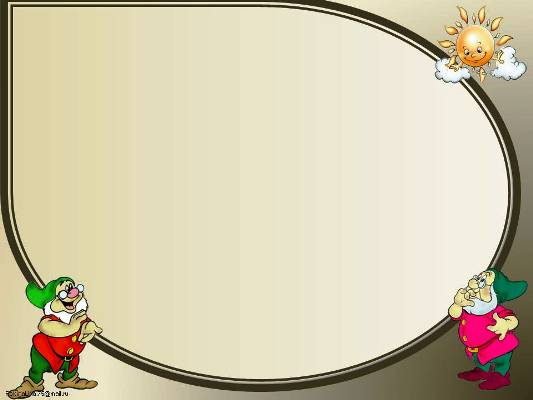 Работа в группах:
«соберите правильно пословицу»
[Speaker Notes: Викторина «Кто с кем дружит?»]
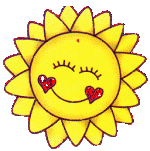 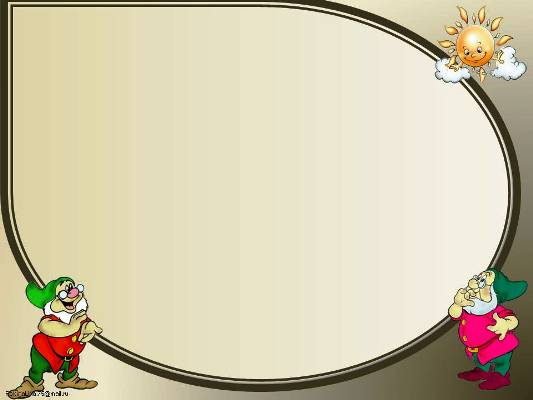 Викторина 
«Кто с кем дружит?»
[Speaker Notes: Викторина «Кто с кем дружит?»]
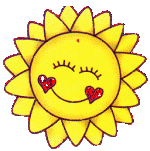 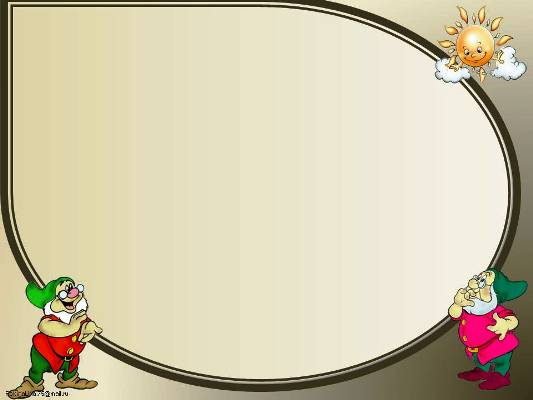 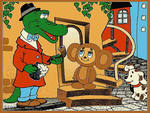 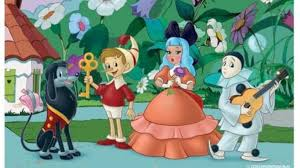 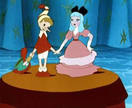 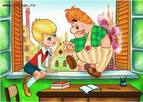 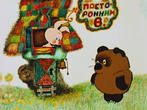 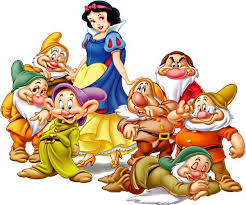 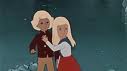 [Speaker Notes: Викторина «Кто с кем дружит?»]
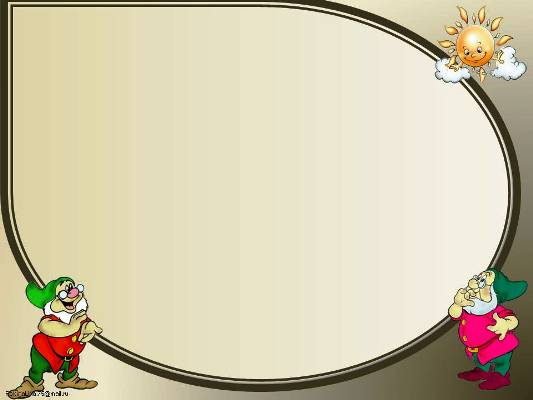 Игра:
«правила дружбы»
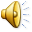 [Speaker Notes: Танец «Дружба» под песню Улыбка]
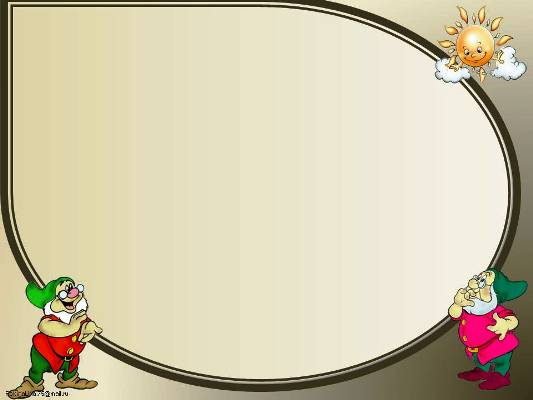 Пожелания другу
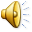 [Speaker Notes: Танец «Дружба» под песню Улыбка]
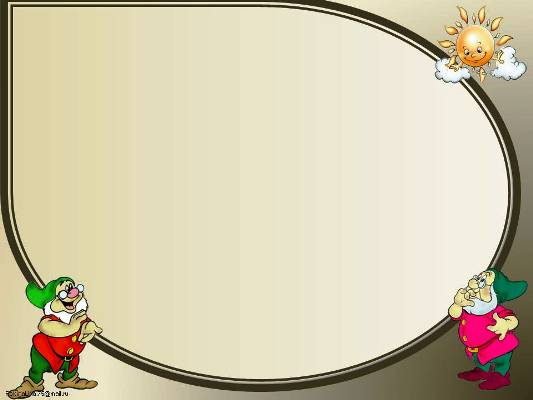 Спасибо 
За
Внимание!
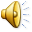 [Speaker Notes: Танец «Дружба» под песню Улыбка]